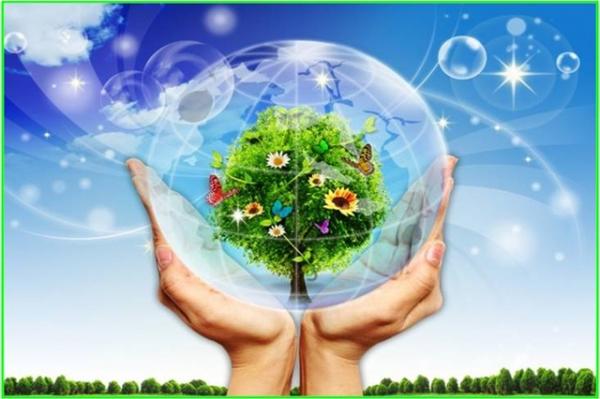 CHÀO MỪNG CÁC EM ĐẾN VỚI GIỜ HỌC ĐỊA LÍ
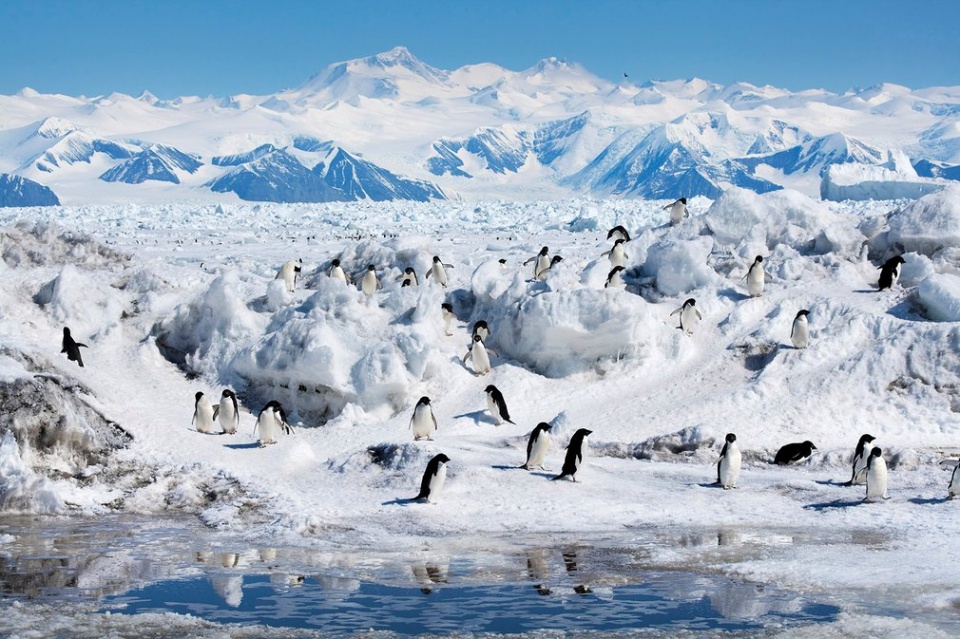 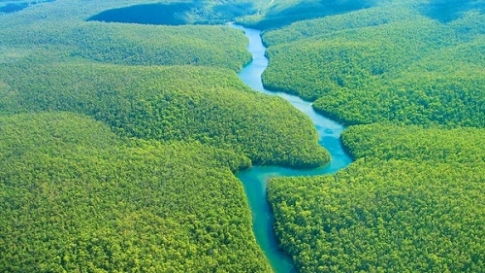 Cảnh vùng cực
Cảnh vùng Xích đạo
Em có nhận xét gì về khí hậu ở 2 khu vực này?
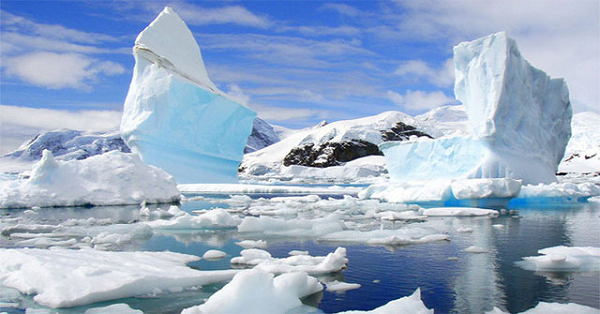 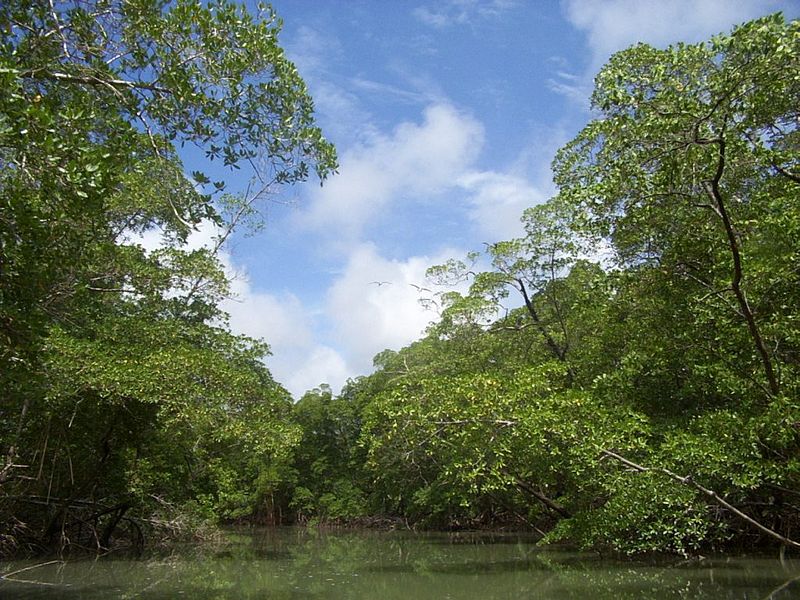 Bài 13. THỜI TIẾT VÀ KHÍ HẬU. 
CÁC ĐỚI KHÍ HẬU TRÊN TRÁI ĐẤT.
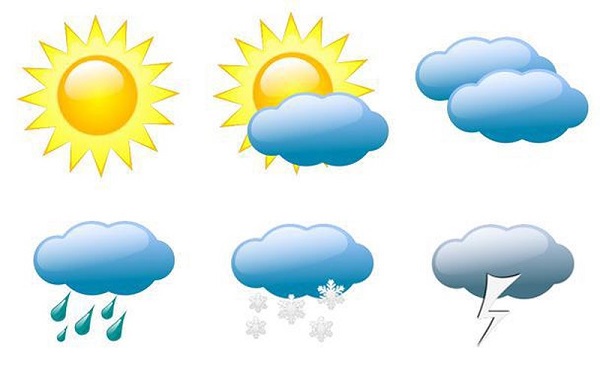 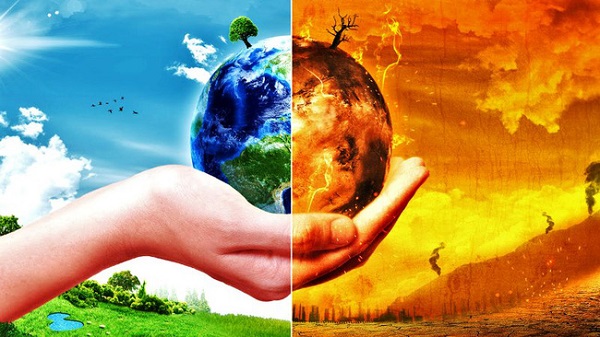 I. Nhiệt độ không khí
HS làm việc theo cặp/bàn  theo phiếu học tập trong thời gian 3-5 phút
Phiếu học tập số 1
Quan sát hình 13.2 và thông tin kênh chữ SGK trang 162 tìm các thông tin cần thiết và điền đầy đủ nội dung vào phiếu học tập sau:
II. Sự thay đổi nhiệt độ không khí trên bề mặt trái đất theo vĩ độ
Tại sao nhiệt độ không khí trên bề mặt Trái đất thay đổi theo vĩ độ?
- Ở vùng vĩ độ cao do góc chiếu của tia sáng Mặt Trời với bề mặt Trái Đất nhỏ nên nhận được ít nhiệt dẫn tới nhiệt độ ở đây thường thấp.
+ Xin-ga-po có nhiệt độ cao nhất (28,30C) nhưng nằm ở vĩ độ thấp nhất.
+ An-ta, Na Uy ở vĩ độ cao nhất nhưng nhiệt độ trung bình năm thấp nhất (2,50C).
(HS có thể nêu lần lượt các địa điểm)
Em có nhận xét gì về sự thay đổi nhiệt độ không khí trên bề mặt Trái đất theo vĩ độ?
So sánh nhiệt độ trung bình năm của một số địa điểm trên thế giới?
Nhiệt độ không thay đổi theo vĩ độ: 
Không khí ở vùng vĩ độ thấp nóng hơn không khí ở vùng vĩ độ cao.
- Ở nơi có vĩ độ thấp góc chiếu của tia sáng Mặt Trời với bề mặt Trái Đất cao nên nhiệt độ thường cao.
III. Độ ẩm không khí. Mây và mưa
Hoạt động nhóm, các nhóm chung nhiệm vụ, theo phiếu học tập:
Dựa vào bảng số liệu 13.2 và thông tin kênh chữ SGK trang 164, cho biết:
1. Độ ẩm không khí là gì? 
2. Dụng cụ và đơn vị độ ẩm của không khí là gì? 
3. Nhận xét độ ẩm không khí ở các mức nhiệt độ khác nhau (bảng 13.2)? 
4. Hãy mô tả sự hình thành mây và mưa theo gợi ý sau:
- Hơi nước trong không khí được cung cấp từ những nguồn nào?
- Khi nào hơi nước ngưng tụ thành mây?
- Khi nào mây tạo thành mưa?
Nhiệt độ càng cao thì lượng hơi nước chứa trong không khí càng nhiều.
- Độ ẩm không khí là lượng hơi nước chứa trong không khí. 
- Dụng cụ đo: ẩm kế
- Đơn vị đo: g/m3
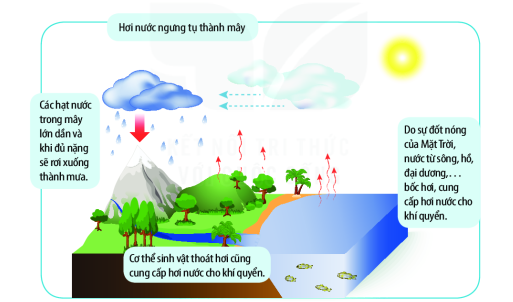 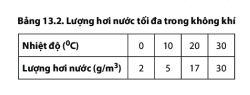 Quá trình hình thành mây, mưa:
- Mây được tạo thành bởi hơi nước bốc lên cao, gặp lạnh rồi ngưng tụ thành những hạt nước li ti tạo ra những đám mây. 
- Khi hơi nước trong các đám mây tiếp tục ngưng tụ, các hạt nước to dần và đủ nặng thì hạt nước rơi trở lại mặt đất tạo thành mưa.
- Lượng hơi nước có trong không khí là do sự bốc hơi từ đại dương, biển, sông ngòi, ao, hồ,…
Quá trình hình thành mây, mưa
Vậy khí hậu là gì?
IV. Thời tiết và khí hậu
Thời tiết là: các hiện tượng khí tượng như mưa, nắng, gió, nhiệt độ,... xảy ra trong một thời gian ngắn ở một địa phương.
Khí hậu: là sự lặp đi lặp lại tình hình thời tiết của địa phương đó theo một quy luật nhất định.
Vậy thời tiết là gì?
Thời tiết và khí hậu khác nhau như thế nào?
- Thời tiết diễn ra trong thời gian ngắn, phạm vi nhỏ và luôn thay đổi.
- Còn khí hậu diễn ra trong thời gian dài, có tính quy luật. Khí hậu diễn ra trong phạm vi rộng và khá ổn định.
V. Các đới khí hậu trên Trái đất
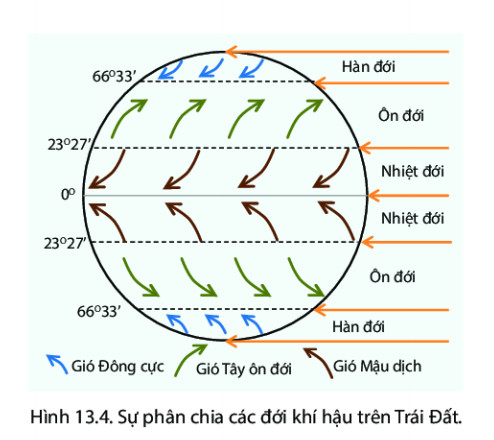 Xác định giới hạn của mỗi đới khí hậu trên Trái Đất
Kể tên các đới khí hậu trên Trái Đất?
Bề mặt trái đất được phân chia thành các đới khí hậu khác nhau là do sự phân bố nhiệt và ánh sáng mặt trời trên bề mặt trái đất không đều đã dẫn đến sự phân hóa khí hậu và hình thành các đới khí hậu.
Vì sao bề mặt Trái Đất được phân chia thành các đới khí hậu khác nhau?
Các đới khí hậu trên trái đất: hàn đới, ôn đới, nhiệt đới
HĐ nhóm:
Nhóm 1, 3, 5: Thực hiện nhiệm vụ theo phiếu học tập số 2

Nhóm 2, 4, 6: Thực hiện nhiệm vụ theo phiếu học tập số 3
Vòng 1: 5-7p
Vòng 2: 3-5p
- Các nhóm (chẵn, lẻ) thảo luận nội dung trong phiếu học tập nhóm mình. 
- Sau thảo luận xong, 1 nhóm chẵn sẽ ghép 1 nhóm lẻ (1-2,3-4,5-6,) để tạo thành nhóm mới. Nhóm mới tiếp tục thảo luận vòng 2, trình bày nội dung ở vòng 1 cho nhóm còn lại nắm được toàn bộ nội dung của vòng 1.
Phiếu học tập số 2:  Nhóm 1, 3, 5
Dựa vào số thông tin kênh chữ và hình 13.4 SGK trang 165 hoàn thành nội dung bảng sau:
Phiếu học tập số 3: Nhóm 2, 4, 6
Dựa vào hình 13.5 SGK trang 165 hoàn thành thông tin trong bảng sau:
Kết quả phiếu học tập số 2.
Kết quả phiếu học tập số 3
Ở 2 địa điểm còn lại H15.6 và 15.7 GV có thể yêu cầu HS làm ở nhà theo mẫu phiếu số 3
LUYỆN TẬP, VẬN DỤNG
1. Nêu cách tính nhiệt độ trung bình tháng và nhiệt độ trung bình năm? (dựa vào cách tính nhiệt độ trung bình ngày).
Cách tính: 
- Nhiệt độ trung bình tháng tính bằng cách cộng tổng nhiệt độ các ngày trong tháng và chia cho số ngày trong 1 tháng.

- Nhiệt độ trung bình năm tính bằng cách cộng tổng nhiệt độ trung bình các tháng lại và chia cho 12 tháng trong một năm.
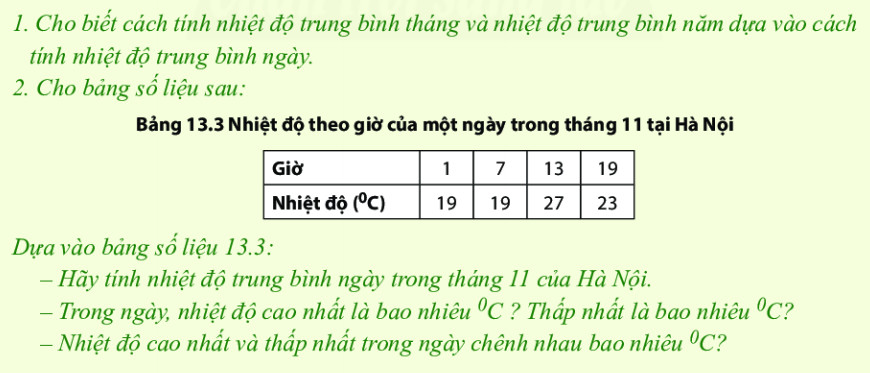 - Nhiệt độ trung bình ngày trong tháng 11 của Hà Nội:   
   (19+19+27+23) : 4 = 220C
- Nhiệt độ cao nhất là 270C. Nhiệt độ thấp nhất là 190C.
- Nhiệt độ cao nhất và thấp nhất chênh nhau 80C.
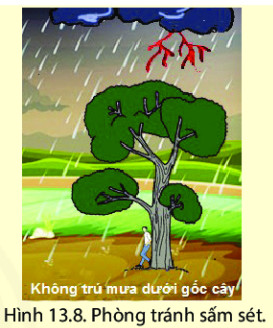 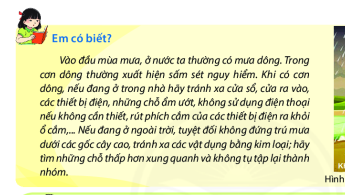 Nên: Ở trong nhà khi trời mưa giông có sấm sét, rút dây điện của các thiết bị điện tử,…
Em hãy cho biết cần làm gì và không được làm gì để phòng tránh tai nạn do
sấm sét?
Không nên: Ra ngoài khi trời mưa gió, không trú mưa dưới những cây lớn, đặc biệt là những cây riêng lẻ….
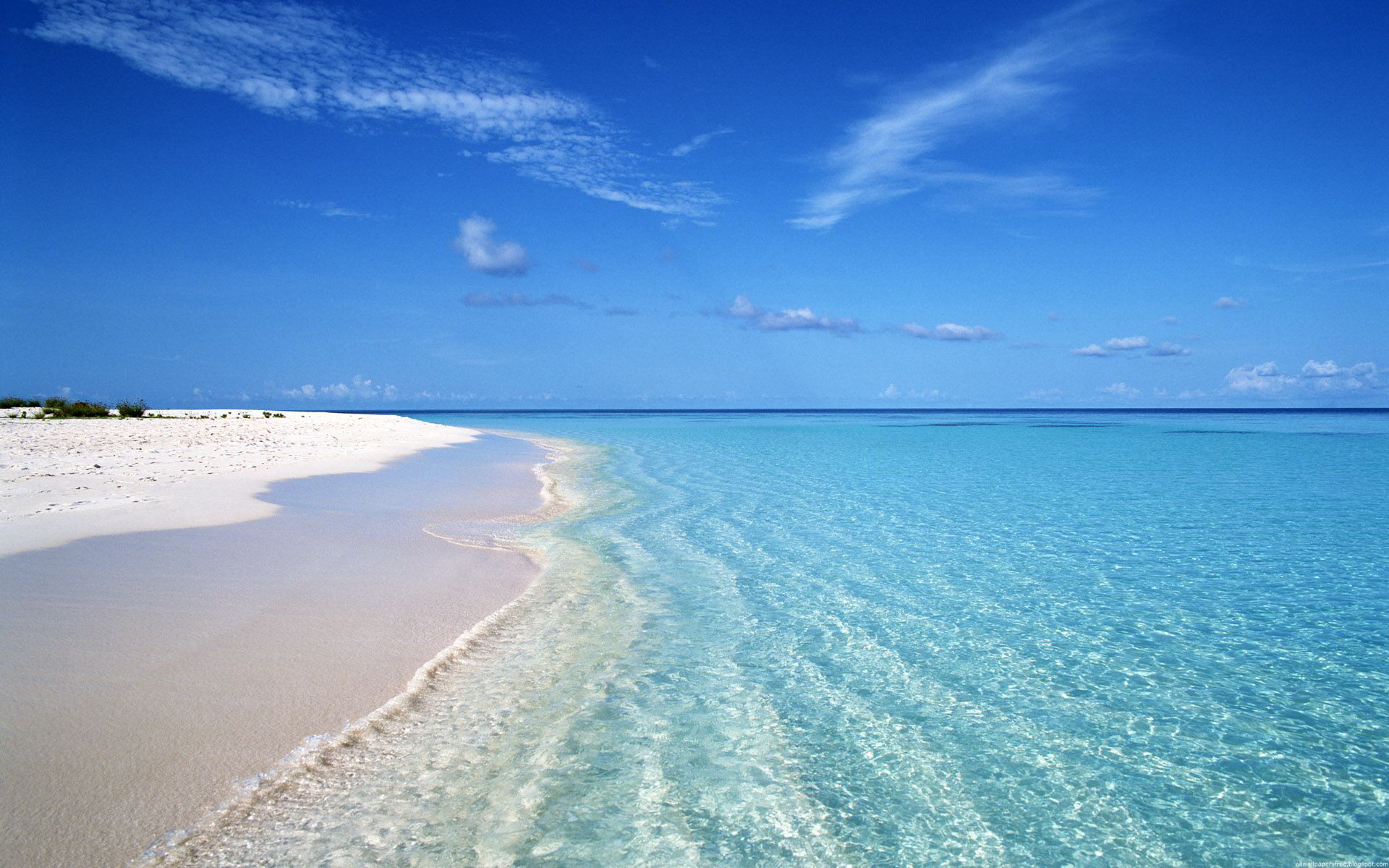 TẠM BIỆT CÁC EM
CHÚC CÁC EM HỌC TỐT!